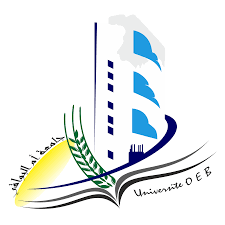 الجمهورية الجزائرية الديمقراطية الشعبية
وزارة التعليم العالي والبحث العلمي
جامعة العربي بن مهيدي – أم البواقي – 
كلية العلوم الاقتصادية والتجارية وعلوم التسيير
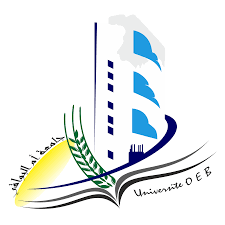 أساسيات حول إدارة الأعمال الدولية
تحت إشراف الأستاذ:
د. لطرش صبرينة .
من إعداد الطلبة:
كروان بشططو؛
هديل شيبان؛
لؤي بن سعيد.
2024-2025
خطة البحث
مقدمة
شهد العالم في العقود الأخيرة تحولات جذرية في طبيعة الأعمال والأنشطة الاقتصادية، مدفوعة بالتطورات التكنولوجية والعولمة التي جعلت الأسواق أكثر ترابطًا وتداخلاً. في ظل هذه التغيرات، أصبحت إدارة الأعمال الدولية من المجالات الحيوية التي لا غنى عنها لفهم كيفية عمل الشركات والمؤسسات في بيئات متعددة الثقافات والأنظمة.
تمثل إدارة الأعمال الدولية نظامًا شاملاً يهدف إلى تحقيق التكامل بين الأنشطة الاقتصادية عبر الحدود الوطنية، بما يتطلبه ذلك من دراسة دقيقة للعوامل السياسية، والثقافية، والاقتصادية المؤثرة. كما أن اختيار الاستراتيجيات المناسبة للدخول إلى الأسواق الدولية، والتعامل مع تحديات التكيف مع الثقافات المختلفة، وإدارة الموارد البشرية في سياقات دولية، كلها عوامل تؤثر بشكل مباشر على نجاح المؤسسات.
المبحث الأول: ماهية إدارة الأعمال الدولية
المطلب الأول: مفهوم إدارة الأعمال الدولية
مفهوم الأعمال الدولية
الأعمال الدولية هي الأنشطة التجارية والاقتصادية التي تتم عبر الحدود الوطنية، وتشمل التجارة الدولية، والاستثمارات الأجنبية، وتقديم الخدمات في الأسواق العالمية، تهدف إلى تحقيق التكامل بين العمليات الإدارية والتسويقية والمالية في بيئات متعددة الثقافات والأنظمة الاقتصادية.
الأعمال الدولية هي المعاملات التجارية أو الاستثمارات بين منشآت من دول مختلفة، حيث تشمل علاقات طويلة الأمد بين الشركات في دولة ما وشركات ذات صلة في دول أخرى. تتميز هذه العلاقة بخصيصتين رئيسيتين:
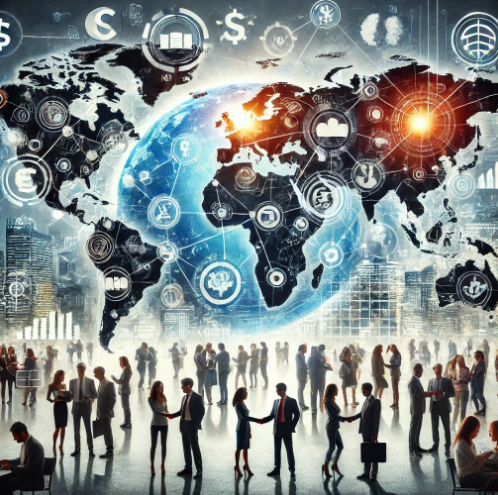 الديمومة: تعني استمرار العلاقات التجارية أو الاستثمارية لفترة طويلة عبر الحدود.
التأثير والتأثر: تعني أن الشركات تتأثر بالبيئات المختلفة وتؤثر فيها أيضا.
المبحث الأول: ماهية إدارة الأعمال الدولية
2. مفهوم إدارة الأعمال الدولية
إدارة الأعمال الدولية هي عملية تخطيط وتنظيم وتوجيه ومراقبة الأنشطة التجارية التي تتم عبر الحدود الوطنية. تهدف هذه الإدارة إلى تحقيق أهداف الشركات والمنظمات في بيئات متعددة الثقافات والأنظمة القانونية والاقتصادية. تتضمن هذه الأنشطة التجارة الدولية، والاستثمار الأجنبي، وتقديم الخدمات في الأسواق العالمية. تتطلب إدارة الأعمال الدولية فهمًا عميقًا للتحديات والفرص المرتبطة بالعمل في بيئات متنوعة، بما في ذلك التكيف مع الاختلافات الثقافية، والامتثال للتشريعات المحلية والدولية، وإدارة سلاسل التوريد العالمية.
وهي تلك الأعمال والأنشطة التي تمارسها المنظمة عبر الحدود الوطنية تتم بين دولتين او أكثر وهي لا تشمل فقط التجارة الدولية والتصنيع الأجنبي بل أيضا كافة النشاطات الخدمية الأخرى (الصناعية، النقل، السياحة، المصارف، الاتصالات، الخدمات الاستشارية).
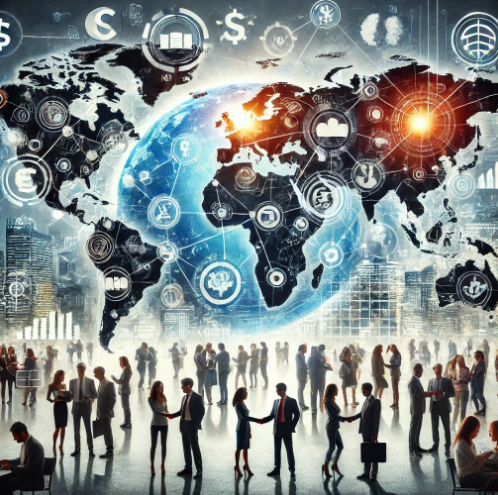 المبحث الأول: ماهية إدارة الأعمال الدولية
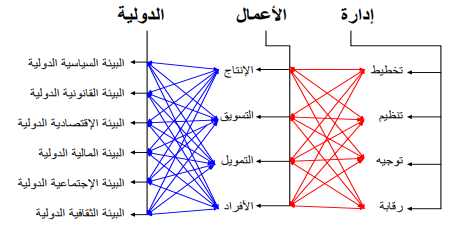 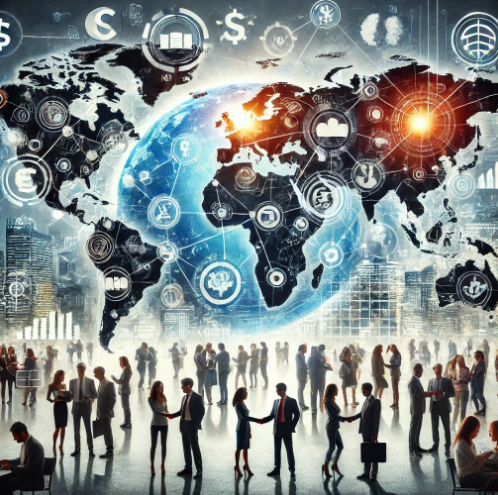 توضح الصورة التداخل والتكامل بين ثلاثة جوانب رئيسية: البيئة الدولية، والأعمال، والإدارة. حيث ترتبط البيئة الدولية بمكوناتها (السياسية، القانونية، الاقتصادية، الاجتماعية، والثقافية) بشكل وثيق مع العمليات الأساسية للأعمال (الإنتاج، التسويق، التمويل، والأفراد)، بدورها تعتمد هذه العمليات على وظائف الإدارة (التخطيط، التنظيم، التوجيه، والرقابة) لتحقيق الكفاءة والفعالية في بيئة معقدة ومتغيرة. يظهر الرسم التشابك بين هذه المكونات، مما يعكس طبيعة الأعمال الدولية التي تتطلب التكيف مع بيئات متعددة وإدارة العمليات بطريقة منسقة لتحقيق النجاح.
المبحث الأول: ماهية إدارة الأعمال الدولية
المطلب الثاني: أشكال الأعمال الدولية
يمكن توضيح أنواع الاعمال الدولية فيما يلي:
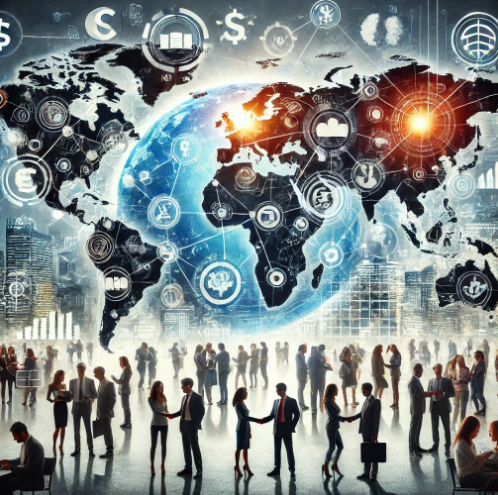 المبحث الأول: ماهية إدارة الأعمال الدولية
وهناك أنواع أخرى للأعمال الدولية يمكن توضيحها فيما يلي:
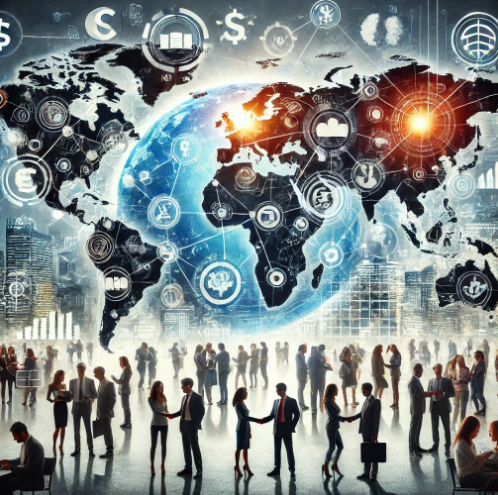 المبحث الأول: ماهية إدارة الأعمال الدولية
المطلب الثالث: الأسباب والمبررات التي جعلت المنظمات تندمج في الأعمال الدولية
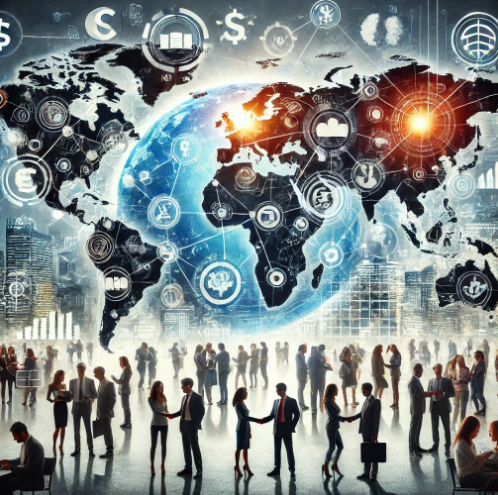 المبحث الثاني: بيئة الأعمال الدولية
المطلب الأول: تعريف بيئة الأعمال الدولية
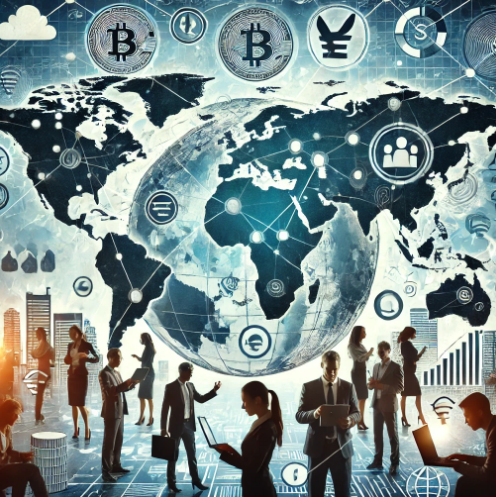 مجمل العوامل والانظمة والقوانين الاقتصادية والسياسية والاجتماعية السائدة في اقتصاد ما، والتي تعمل على إيجاد فرص استثمارية جديدة او هو مجموعة الأوضاع الاقتصادية والسياسية والاجتماعية والقانونية المؤثرة في توجيه رأس المال وتوطينه.
"مجمل الأوضاع القانونية والاقتصادية والسياسية والاجتماعية والثقافية المكونة للبيئة التي تتم فيها عملية الاستثمار
وهي مجمل العوامل والنشاطات التي تحيط بالأعمال الدولية، ويمكن صياغتها بعبارة أخرى مجمل العوامل التي تؤثر على سير عمليات الأعمال الدولية وصفقات الشركات.
مما سبق نستخلص أن بيئة الاعمال الدولية تمثل مجمل المعطيات التي تشكل الفرص وتؤثر بصفة مباشرة او غير مباشرة على اتخاذ قرارات الاستثمار وتوطينه وفي حركة رؤوس الأموال، وبالتالي تكون هذه البيئة محفزًا أو عائقًا لاتخاذ أي قرار استثماري مهما كان نوعه أو حجمه.
المبحث الثاني: بيئة الأعمال الدولية
المطلب الثاني: عوامل البيئة المؤثرة في الأعمال الدولية
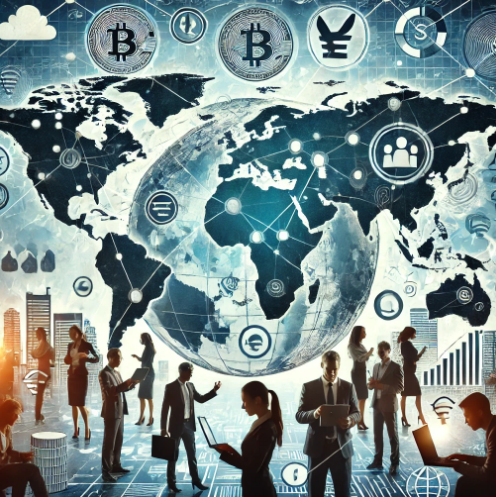 تتأثر بيئة الأعمال الدولية بعدة عوامل تشمل:
العوامل الاجتماعية والثقافية: التي لا يمكن فصلها عن العوامل الأخرى عند دراسة بيئة الأعمال.
العوامل المؤثرة: مثل العامل التكنولوجي، الاقتصادي، السياسات الحكومية، العوامل الدولية، والعوامل الطبيعية.
أما في ما يتعلق بـ إدارة الأعمال الدولية، فالعوامل تنقسم إلى:
العوامل الداخلية: تشمل الموارد البشرية، الهيكل التنظيمي، النقابات، التسيير المالي، إدارة التسويق والإنتاج، والقيادة.
العوامل الخارجية: وتنقسم إلى:
العوامل الدقيقة: المنافسين، الزبائن، الموردين، البنوك، الهيئات المالية، والمساهمين.
العوامل الكلية: مثل الوضع الاجتماعي والثقافي، الجانب التكنولوجي والاقتصادي، السياسات الحكومية، العوامل الدولية، والعوامل الطبيعية.
المبحث الثاني: بيئة الأعمال الدولية
المطلب الثالث: بيئات الأعمال الدولية
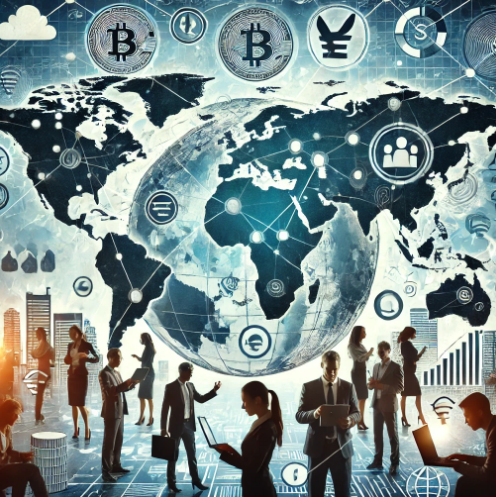 1. البيئة السياسية والقانونية: تؤثر بشكل كبير على القرارات الاستثمارية في الخارج. وتشمل العوامل الرئيسية:
الاستقرار السياسي والأمني: يُعد الاستقرار السياسي والنظام القضائي والأمني من العوامل التي تشجع الشركات الأجنبية على الاستثمار، حيث أن عدم الاستقرار السياسي يؤدي إلى تراجع تدفقات الاستثمار الأجنبي المباشر؛
التشريعات والأطر القانونية: وجود قوانين استثمار واضحة ومتكاملة يعزز مصداقية الدولة ويجذب الاستثمارات، بينما قد يؤدي الغموض القانوني إلى نفور الشركات. كما أن ضمانات قانونية لحماية حقوق المستثمرين من المخاطر مثل التأميم وحماية الملكية الفكرية تساهم في جذب الاستثمارات؛
متطلبات الإطار التشريعي الجاذب: يتطلب وجود قانون استثمار موحد، حماية الحقوق الفكرية، نظام قضائي فعال، دعم المنافسة، والقضاء على الفساد لجذب الاستثمارات.
في السنوات الأخيرة، قامت العديد من الدول بتعديل قوانينها لجذب المزيد من الاستثمارات الأجنبية في ظل المنافسة العالمية.
المبحث الثاني: بيئة الأعمال الدولية
2. البيئة الثقافية والاجتماعية:
العوامل الثقافية والاجتماعية مثل العادات والقيم المجتمعية تؤثر بشكل كبير على الاستثمار الأجنبي المباشر، حيث ترتبط بمستوى التنمية في الدولة المضيفة وتؤثر على تفضيلات المستهلكين. كما أن العوامل الثقافية تشكل هيكل السوق المحلي، مثل صعوبة تسويق لحم الخنزير في المجتمعات الإسلامية بسبب تحريمه.
عند دخول الأسواق الدولية، تواجه الشركات الأجنبية تحديات ثقافية، مثل اختلاف أساليب الاستهلاك وأذواق المستهلكين. قد تتجه الشركات متعددة الجنسيات نحو التنميط الثقافي لتجاوز هذه العقبات. يتطلب النجاح في هذه الأسواق معرفة عميقة بالثقافة المحلية، خاصة في البلدان ذات الثقافات المعقدة.
التقارب الثقافي بين بعض الدول يعزز حجم الاستثمارات، كما تلعب الشركات الأجنبية دورًا في تغيير أنماط الاستهلاك وتقليص البطالة، رغم التحديات المتعلقة بحقوق العمال التي تحميها المنظمات الدولية.
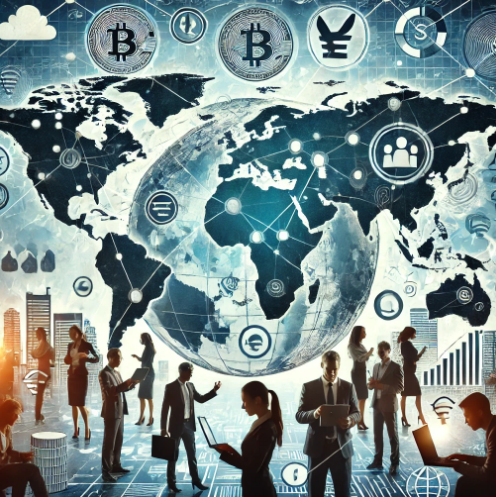 المبحث الثاني: بيئة الأعمال الدولية
3. البيئة الاقتصادية
تؤثر العوامل الاقتصادية بشكل كبير على بيئة الأعمال وجذب الاستثمارات الأجنبية المباشرة. من أهم هذه العوامل:
حجم السوق واحتمالات نموه: يُعد حجم السوق ونموه المستقبلي من العوامل الرئيسية في قرارات الاستثمار. السوق الكبير والديناميكي يجذب الاستثمارات الأجنبية.
القطاع المالي: الدول التي تتمتع بقطاع مالي متطور ومتحرر تجذب المزيد من الاستثمارات. كما أن قدرة الاقتصاد على مواجهة الصدمات الاقتصادية تعتمد على سلامة القطاع المالي.
البنية التحتية: وجود بنية تحتية متطورة، مثل وسائل النقل والاتصالات، يعتبر عاملًا مهمًا لجذب الاستثمارات الأجنبية.
معدل التضخم: التضخم المرتفع يُعد مؤشرًا على عدم استقرار الاقتصاد، مما يشكل عائقًا أمام الاستثمارات الأجنبية ويؤثر سلبًا على القدرة التنافسية للسلع المصدرة.
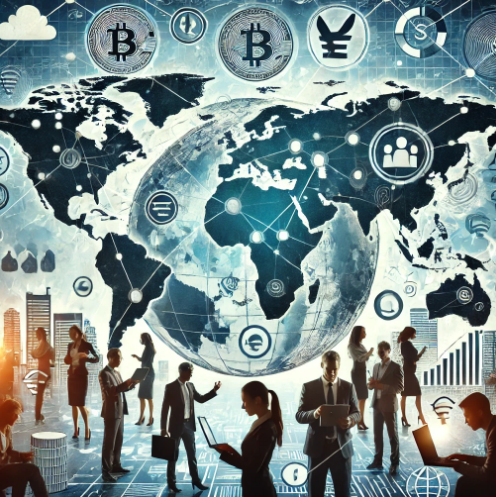 خاتمة
تعتبر إدارة الأعمال الدولية مجالًا حيويًا يعزز التكامل الاقتصادي العالمي من خلال التعامل مع الأنشطة التجارية عبر الحدود. تم تناول ماهية إدارة الأعمال الدولية، بما في ذلك تعريفها وأشكالها مثل التجارة الدولية، الاستثمار الأجنبي المباشر، والشراكات الاستراتيجية. كما تم استعراض الأسباب التي تدفع المنظمات للتوسع في الأسواق العالمية، مثل التوسع في المبيعات، الحصول على الموارد، وتنويع المخاطر.
تم أيضًا تحليل بيئة الأعمال الدولية التي تؤثر على نجاح الأعمال، بما في ذلك العوامل الاقتصادية، السياسية، الثقافية، والقانونية.
ختامًا، فإن إدارة الأعمال الدولية تعد أساسًا للنمو والتوسع في عالم متسارع التطور، مما يتطلب فهمًا عميقًا للبيئات المتنوعة التي تعمل فيها الشركات للتكيف مع التحديات والاستفادة من الفرص العالمية.